Coloque seu título aqui alinhado a esquerda, evitando sobrepor a 
imagem lateral.
Coloque o título da sua apresentação
Se tiver um título para esse slide, coloque ele nessa formatação aqui

Aqui você pode colocar o texto corrido e as suas imagens, respeitando o tamanho de fonte para uma melhor leitura.
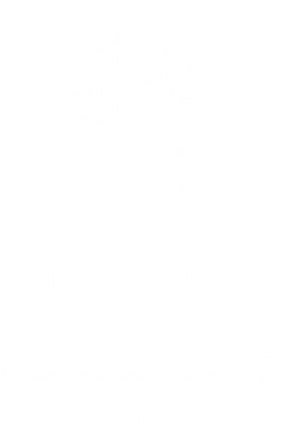 Escreva aqui o seu nome
Escreva aqui o(s) nome(s) do Departamento | Unidade Acadêmica | Laboratório | Instituição relevante ao seu trabalho
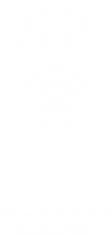 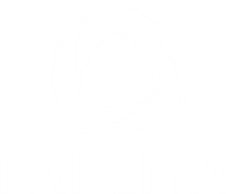 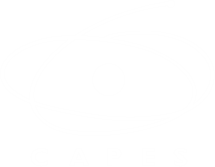 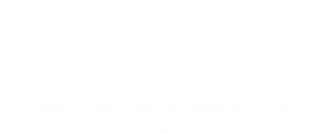 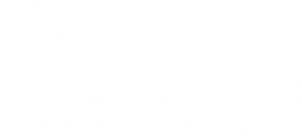 (delete as logomarcas que não estão envolvidas com seu trabalho, selecione todas as outras e centralize, depois delete essa linha)